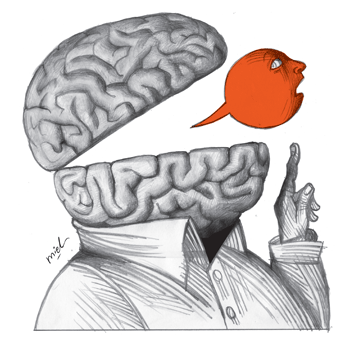 Representation
Ideology in the Media
What is ideology?
A way of thinking or point of view; a way of thinking about underlying social conventions 
Ideologies actively lead to hidden assumptions we make about the world: leading us to see things as natural, neutral or normal, or ‘common sense’ when they are in fact socially/culturally constructed, and therefore open to critique and change (Thwaites, Davis and Mules, 2002)
3 aspects of ideology (Van Dijk, 1998)
1) Social functions
2) Cognitive structures
3) Discursive expression
1. Social functions
Q. Why do people develop and use ideologies in the first place?
A. Coordination of the social practices of group members in order to:
Realise the goals of a social group (meet their needs/wants)
Protects its interests
Sustain, legitimate or manage group conflicts
Sustain relationships of power and dominance
2. Cognitive structures
Q. What do ideologies ‘look’ like and how do they have an effect on social practices?
A. Representation of self/selves (in-group members) and others (out-group members):
Membership – who belongs to our group? Who can be admitted?
Activities – what do we do?
Goals – why do we do this?
Values – how should we do this?
Position – where are we? What are our relations to other groups?
Resources – what do we have and what do we not have?
3. Discursive expression and reproduction
Q. How are ideologies expressed in and reproduced by the structures of socially situated text and talk?
A. Through bias.
Role of the Media
The media can control and shape the knowledge and understanding that we, their audience, develop about the world…our images and knowledge of social reality are formed and shaped by the images and information that the media deliver to us. Thus the power of the media is the power to define our sense of the social reality of the society and the world we live in. (McCullagh, 2002)
Ideology relates to aspects of social/cultural life:
Gender/sexuality
Age
Ethnicity
Institutional hierarchies
The family
Left Wing vs. Right Wing:
Try to come up with a list of left wing and right wing views
Now place the political parties along the spectrum
Left wing
Right wing
Labour
Social equality
Egalitarianism (all people are equal and deserve equal rights)
Civil rights
Community ethos
Anti-war
Environment
Public services/nationalisation
Natural hierarchy
Economic freedom/competition 
Privatisation
Individual liberty
Tradition
Low taxation
Nationalistic/patriotic
Conservative
Liberal Democrats
UKIP
Green
Tabloid vs. Broadsheet?
Tabloid - a newspaper having pages half the size of those of the average broadsheet, typically popular in style and dominated by sensational stories e.g. The Daily Mail, The Sun.
Broadsheet - a newspaper with a large format, regarded as more serious and less sensationalist than tabloids e.g. The Guardian, The Daily Telegraph
Political alignment of newspapers:
Broadsheet and tabloid newspapers are politically aligned:
Daily Telegraph – Centre Right
Daily Mail – Right 
The Guardian – Centre Left 
The Times – Centrist/Centre Right
The Independent – Centre Left/Centrist
The Sun – Right
Socio-economic demographics: Who is the target audience for each newspaper?
A – university-educated, highly-trained professionals e.g. doctors, lawyers, teachers; will generally read broadsheet newspapers such as The Guardian, Daily Telegraph, etc.
B – business professionals/entrepreneurs who are pushed for time and need condensed versions of broadsheets e.g. i
C – skilled ‘working class’ professionals, usually those who have undergone specialist/apprenticeship training e.g. plumbers, electricians, builders, etc. will generally read tabloid newspapers such as The Daily Mail
D – unskilled workers without formal training e.g. cleaners, shop assistants, etc. will generally read tabloid newspapers such as The Sun, The Mirror, etc.
N.B. It is worth noting that although these socio-economic demographics are targeted by newspapers, these newspapers are not exclusively read by the target audience
Target audience: The Problem
Generally broadsheet newspapers will be politically aligned from centre right (Daily Telegraph) to centre left (The Guardian) compared with tabloid newspapers which are politically aligned to the right (The Sun, Daily Mail, The Daily Express). This generally conforms to the pattern of those who are more educated (through exposure at university to diversity) are more centrist/left compared to those who are less educated and restricted to the views of their local community who are right wing. 
Although traditionally Labour has represented the ‘working class’ and the Conservatives have represented the ‘middle/upper class’, support for the political parties today is less class-focussed and more ideology-focussed. 
Conflict arises however with tabloid newspapers such as The Daily Mail. This paper is ideologically positioned right wing and therefore would generally favour Conservative policy. However, on issues such as grammar schools, there is a conflict between the pro-Conservative focus based on middle/upper class values  pitched against a less favourable view from a working class audience.
N.B. It is worth noting that many northern local communities will share right wing ideologies illustrated by Brexit but will remain steadfast Labour voters due to family tradition/the damage left by Thatcher in industrial areas (hence will never vote Conservative).
How stories carry ideology:
Selection: Which events are reported?
Transformation: What are the precise means by which those events are reported?

Activity: An attempted suicide has happened in Godalming College car park with a driver careering into a building at speed. Sources tell you that the driver was a college student, reported as depressed. He was failing 2 of his 3 A levels at the time. In the melee, he injured a teacher running from the vehicle. The principal has declined to comment at the time. 
You will need to write a short article from a particular newspaper’s perspective.
Dish out the following roles:
Journalist 
Witness(es) of the accident
Council/authoritative source